A unified transmission procedure for multi-AP coordination
Date: 2019-07-02
Authors:
Slide 1
Introduction
In the PAR of EHT SG, Multi-Access Point (AP) Coordination has been considered as a main candidate feature [1].
Item 5.2b:
The main candidate features that have been discussed are:
320MHz bandwidth and more efficient utilization of non-contiguous spectrum, 
Multi-band/multi-channel aggregation and operation,
16 spatial streams and Multiple Input Multiple Output (MIMO) protocols enhancements, 
Multi-Access Point (AP) Coordination (e.g. coordinated and joint transmission), 
Enhanced link adaptation and retransmission protocol (e.g. Hybrid Automatic Repeat Request (HARQ)),
If needed, adaptation to regulatory rules specific to 6 GHz spectrum
There are many modes of Multi-AP Coordination, such as
Coordinated BF [2][3][6]
Coordinated OFDMA [3]
Coordinated SR [4]
Joint transmission [5]
Many contributions have shown performance gain in various scenarios[2-5]
In this contribution, we propose a unified transmission procedure to support the above multi-AP coordination modes
Slide 2
Requirements of multi-AP transmission
Two key aspects that are needed in the unified procedure are synchronization and resource allocation.
Synchronization
In joint transmission, very tight synchronization is needed to ensure a reasonable performance [5].
In co-BF and co-OFDMA, symbol level synchronization is needed to avoid mutual interference between OBSS [6].
In co-SR, PPDU level synchronization is preferred to make the mutual interference controllable.
Resource allocation
In all the modes, slave APs need to know how long the transmission could be
In joint transmission, slave APs need to know which data frames to send, what transmission parameters to use
In co-OFDMA, slave APs need to know which channels/RUs to use
In co-BF and co-SR, slave APs need to know the receiving STAs to decide the beamforming vector and transmit power
Hence, a specific frame is needed to provide the synchronization and resource allocation functions. We propose to use a slave trigger frame to perform the above functions.
Slide 3
Unified transmission procedure
The master AP shall transmit a slave Trigger frame (TF) to initiate the multi-AP transmission
How to determine the master AP is TBD
The master AP can be a selected AP which is pre-defined
The master AP can be any AP that successfully accesses the channel
The function of the slave TF includes
Synchronization for all the APs
Make sure the transmissions from all APs start and end at the same time
Time/frequency/phase synchronization for joint transmission
Symbol level synchronization for co-BF and co-OFDMA
PPDU level synchronization for co-SR
Resource allocation for the slave APs
Notifying the slave APs which mode to use
Allocating the time/frequency/spatial/power domain resources that can be used by each slave AP
Slide 4
Examples of frame exchange sequence
DL procedure
slave TF + simultaneous DL data + UL BA
UL procedure
slave TF + simultaneous basic TF + simultaneous UL data + DL BA
AP 1
(master)
AP 1
(master)
Slave TF
Slave TF
Basic TF
Data 1
BA
BA
Data 1
Data 2
BA
AP 2
Basic TF
AP 2
Data 2
BA
Data 3
BA
Basic TF
AP 3
AP 3
Data 3
BA
Slide 5
Slave Trigger Frame format
Regarding the slave trigger frame format, one option is to reuse the Trigger frame format defined in TGax, which contains a Common info field and one or more User Info fields
The common info field carries the information for all slave APs
The user info field carries the information for a specific slave AP



Use a reserved value of the Trigger Type field to represent slave TF

Another option is to define a new subtype of control frame



Both options are considerable
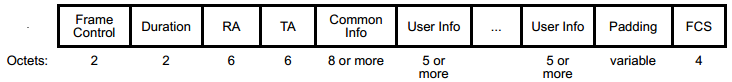 Frame Control
Duration
RA
TA
Common Info
Per AP Info
……
Per AP Info
Padding
FCS
Slide 6
Conclusion
We propose a unified transmission procedure for multi-AP coordination which supports various types of coordination modes, including
Coordinated BF
Coordinated OFDMA
Coordinated SR
Joint Transmission
Two possible options of slave trigger frame format are discussed
Slide 7
2018
Reference
[1] 11-18-1231-06-0eht-eht-draft-proposed-par
[2] 11-18-1510-01-0eht-ap-coordinated-beamforming-for-eht
[3] 11-18-1509-00-0eht-features-for-multi-ap-coordination
[4] 11-19-801-00-0eht-ap-coordination-in-eht
[5] 11-19-0384-00-0eht-joint-processing-mu-mimo-update
[6] 11-19-0638-00-00be-nulling-and-coordinated-beamforming
Slide 8